Generalidades de cartografía
Pedro E. Danizio
Ingeniero en Electrónica
Especialista en Docencia Universitaria
Ingeniero Especialista en Telecomunicaciones
Magister en Ciencias de la Ingeniería
Datos de caracterización
Diámetro ecuatorial
Circunferencia ecuatorial
Ecuador
Eje de la tierra, arriba el polo norte y abajo el polo sur
Circunferencia
Diámetro  polar
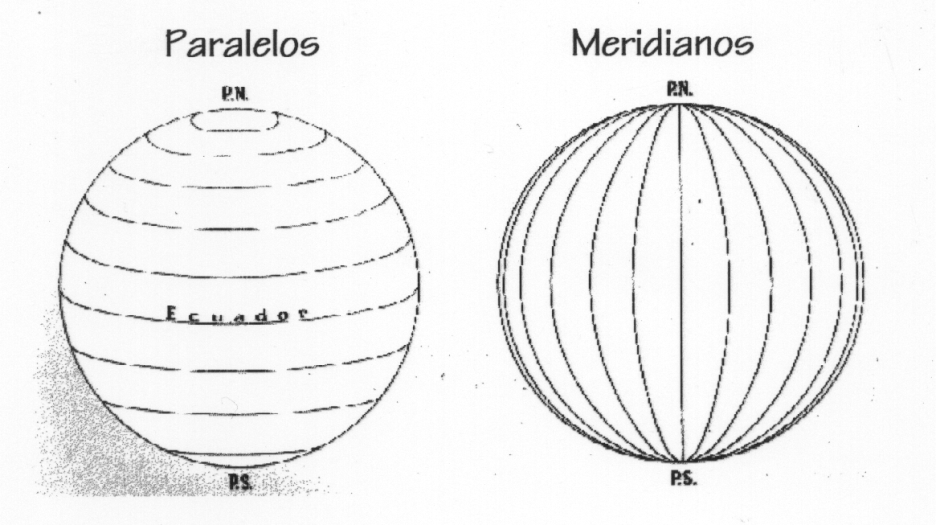 Meridiano
Paralelo
Proyecciones
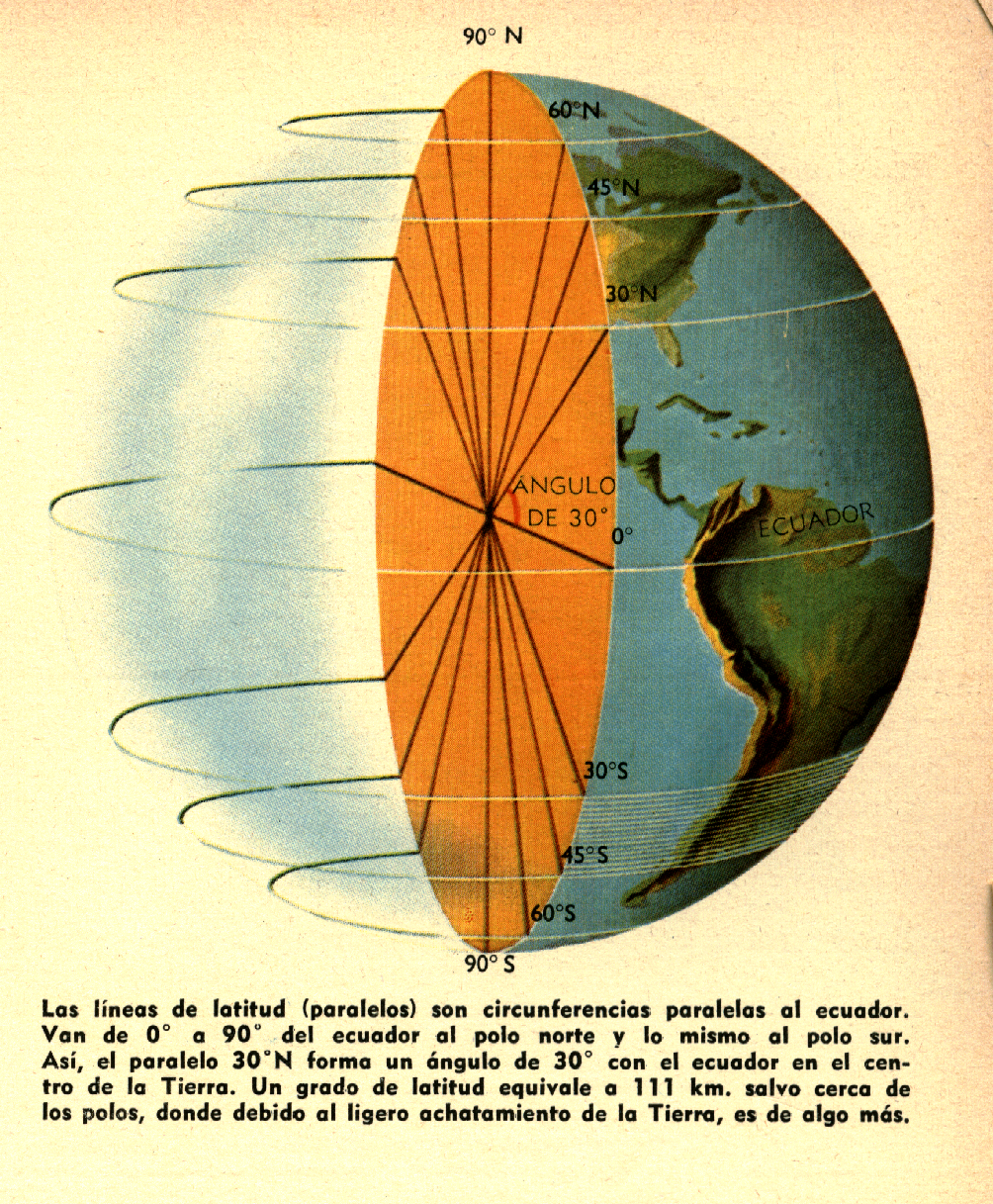 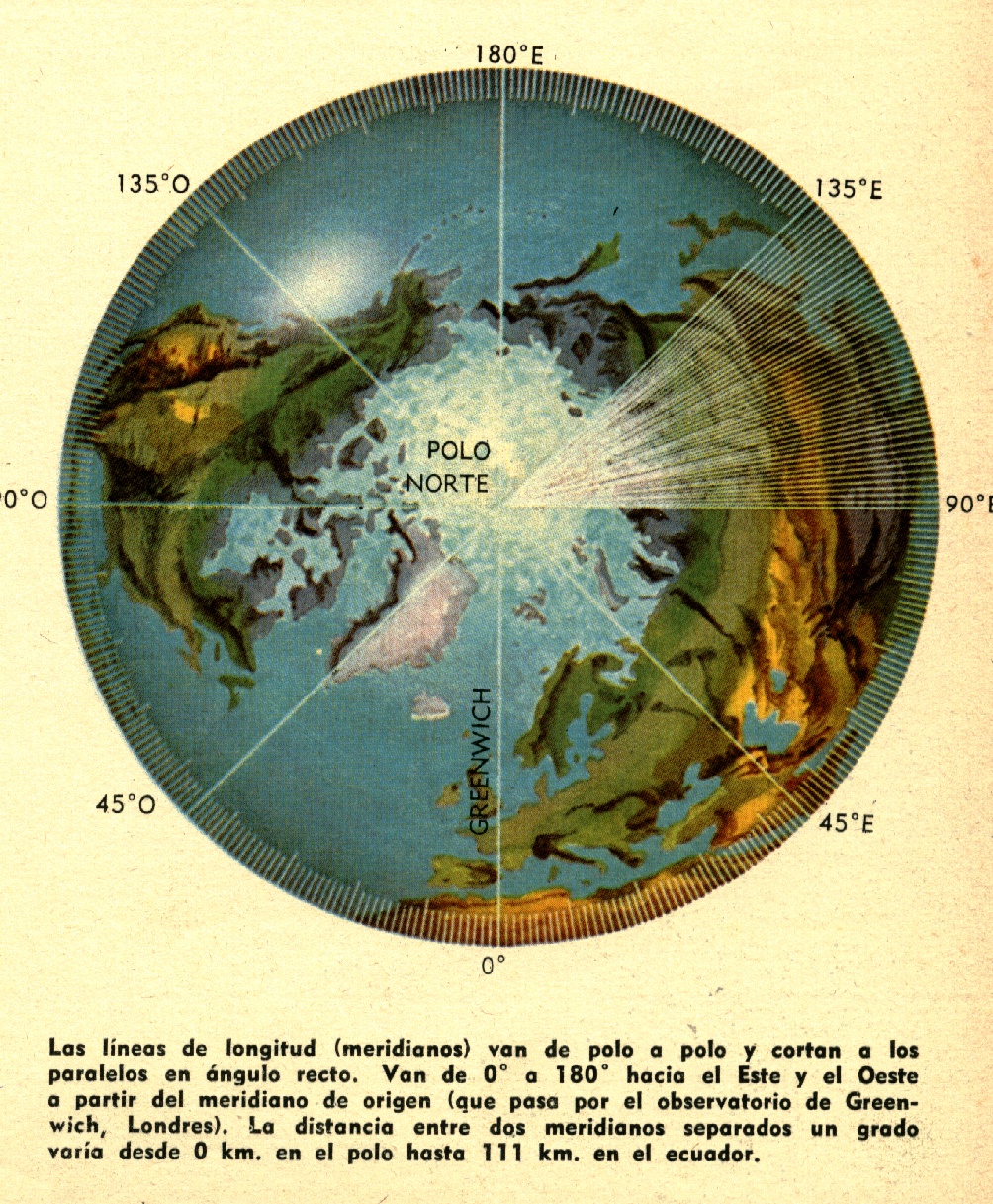 Proyecciones
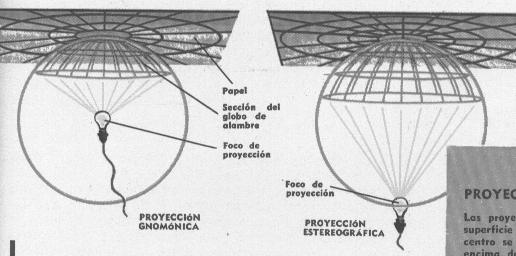 ¿Cómo se vé?
¿Cómo se vé?
La ortográfica tiene la luz en el infinito
¿Cuál representación?
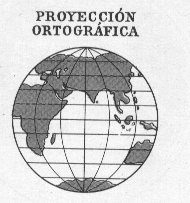 Ortomórfica o conformal: mantiene las formas pero no las áreas relativas

       Cartografía para navegación



Homológrafa: mantiene las áreas relativas pero no las formas
      
       Estudios de densidad poblacional
Ortomórfica
homológrafa
Gnomónica, ortomórfica, cilíndrica modificada conocida como proyección Mercátor
Mercator
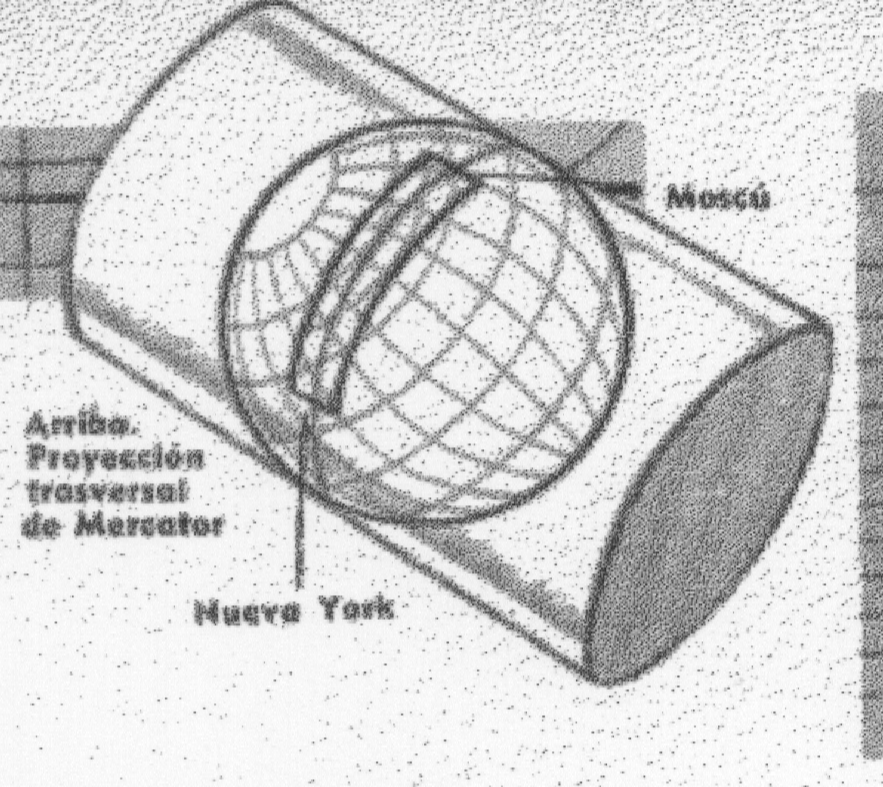 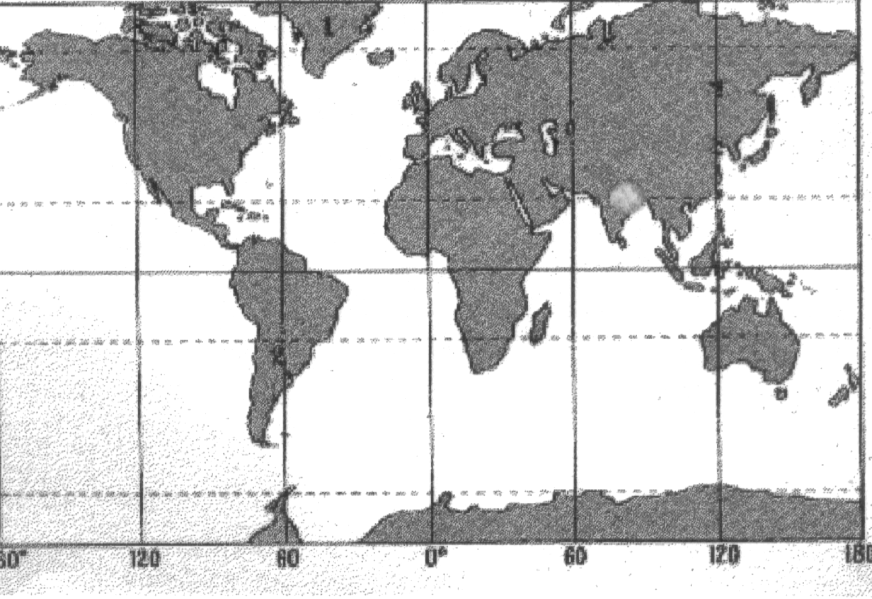 Mercátor: Gerardo Kramer, llamado Mercátor (1512-1594), geógrafo flamenco, uno de los fundadores de la Geografía Matemática moderna, es quien da el nombre a las proyecciones cilíndricas.
Homológrafa conocida como proyección Mollweide
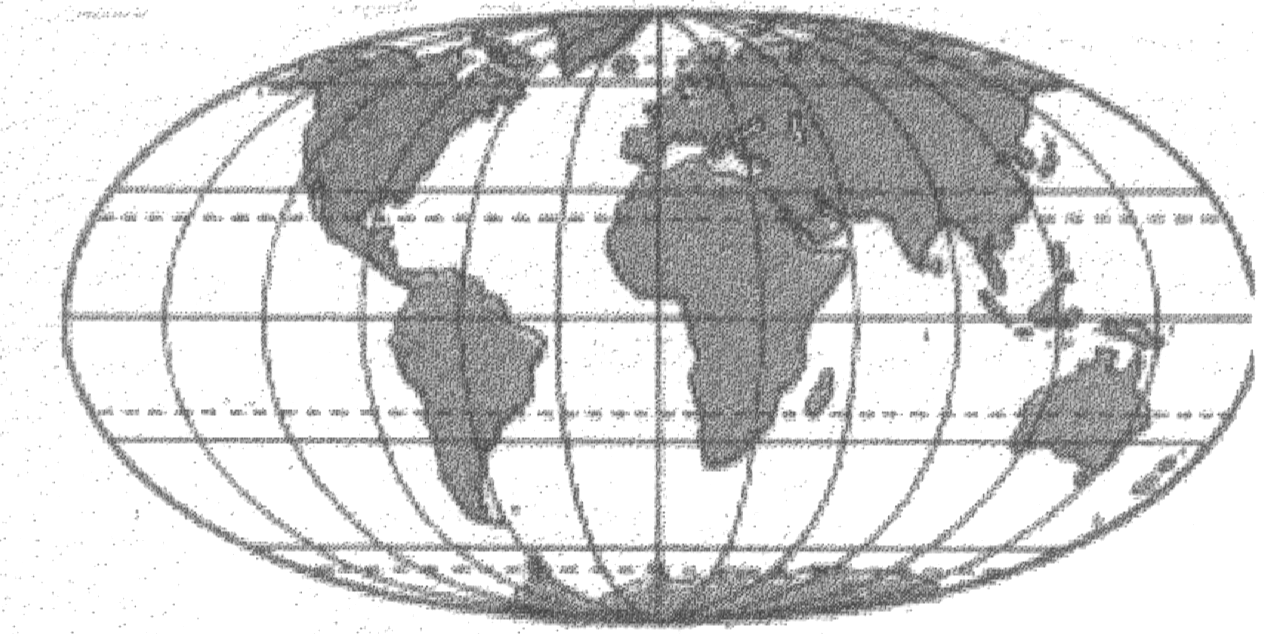 Carlos Mollweide, matemático y astrónomo alemán (1774-1825), fue el creador de la proyección homolográfica que viene de homólogo semejante y gráfica dibujo.
Hipsometría
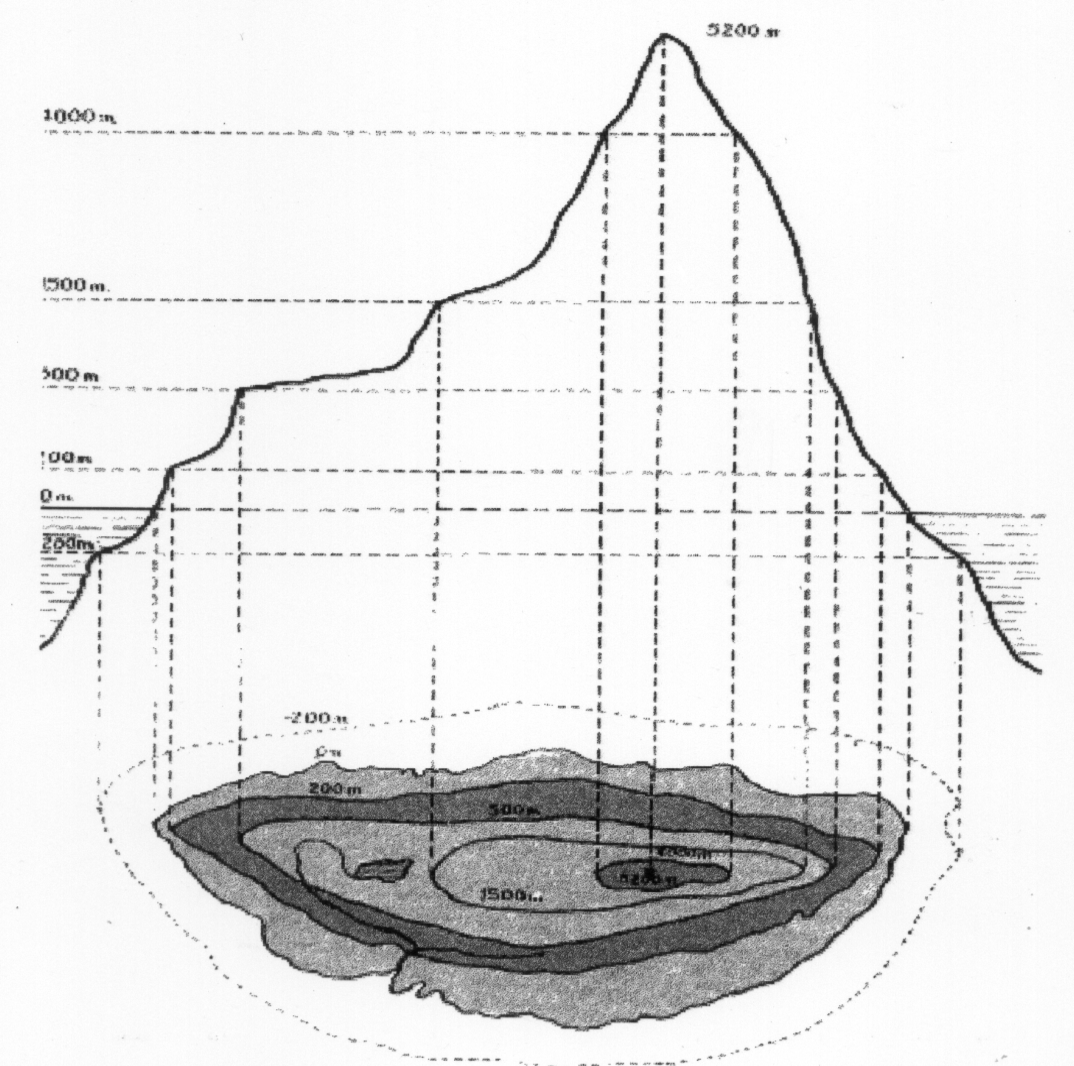 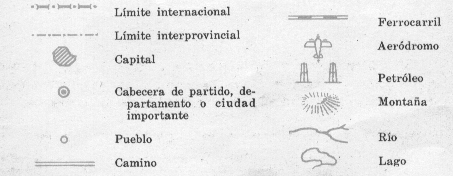 Gerardus  Mercator
(Gerhard Kremer) 1512-1594
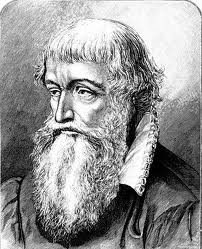 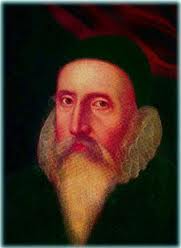 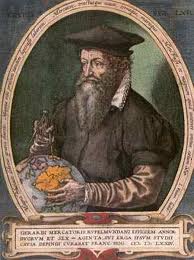 Preguntas
Chau
Proyecciones
pdanizio@gmail.com